Bar GraphsDot Plots
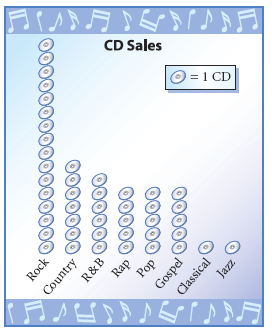 Vocabulary
Dot Plot– A display of data shown above the number line or horizontal axis

Range – The difference between the maximum and the minimum value in a set of data.
Vocabulary
Bar Graph – A graph that displays the data in bar with quantities grouped into categories.
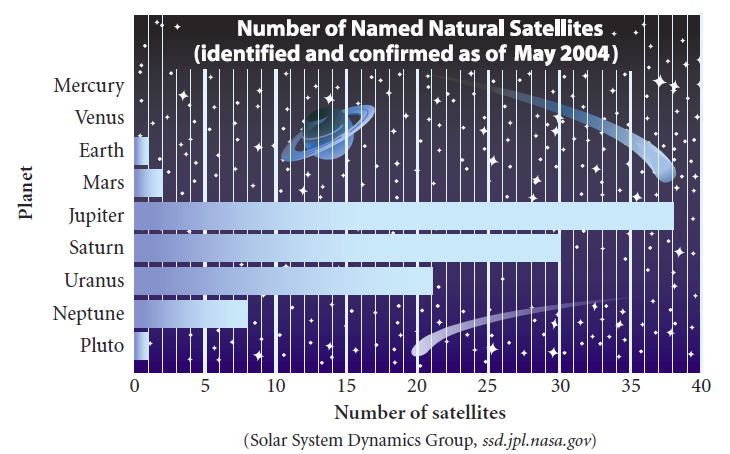 Dot Plots
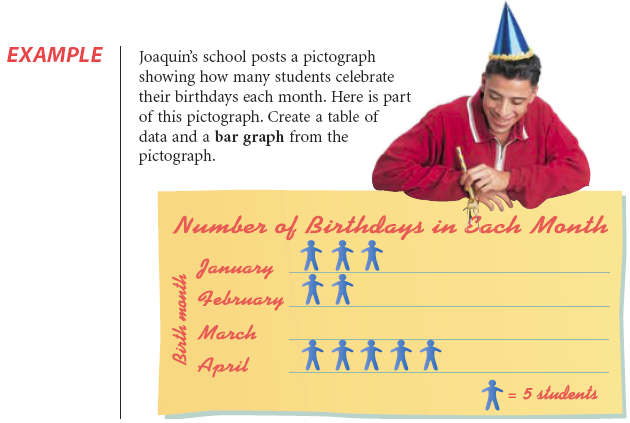 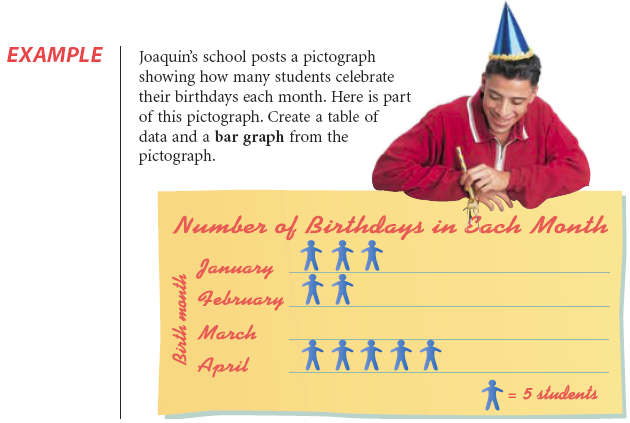 Dot Plots
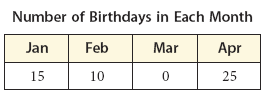 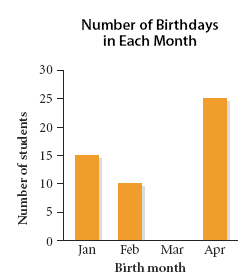 Dot Plot - Investigation
Everyone take their pulse for 15 seconds
Record the result on the white board
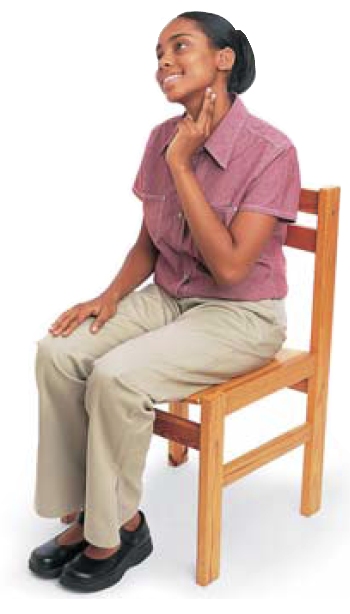 Investigation
Based on our class data

What is the spread of the data?
		Minimum
		Maximum
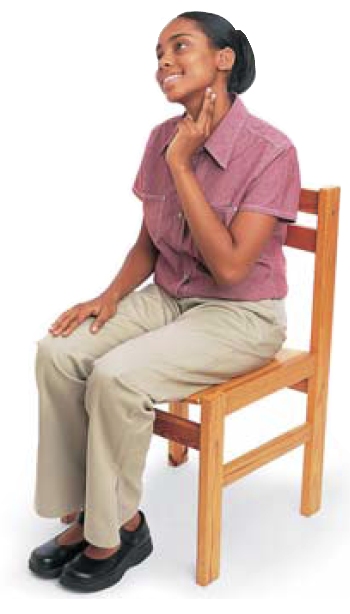 Investigation
Construct a number line with the minimum value near the left end.  Select a scale and label equal intervals until you reach the maximum.
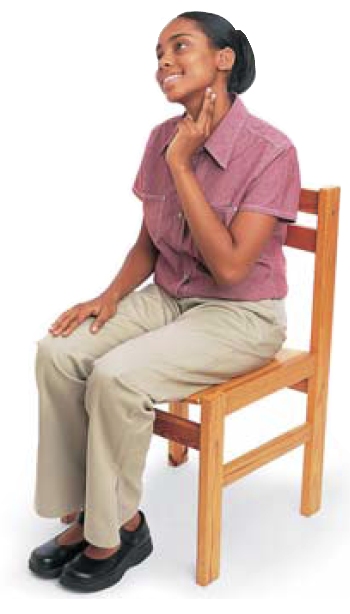 Investigation
Put a dot above the number line for each data value.  When a data value occurs more than once, stack the dots.
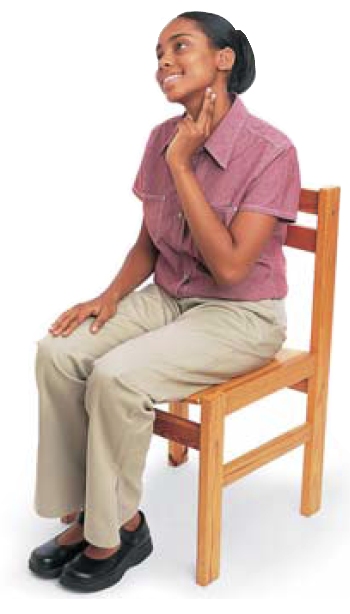 Investigation
Can we draw any conclusions from the look of the dot plot?

How could we do this again and get a different dot plot?
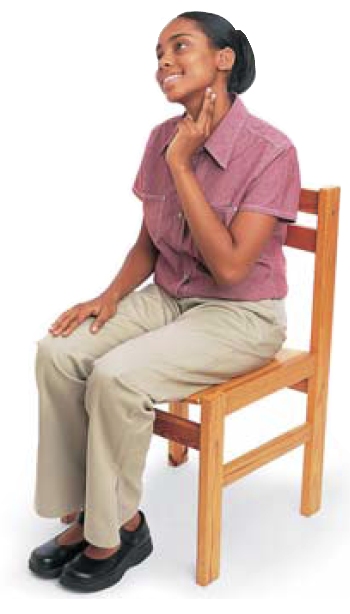 Homework Quiz
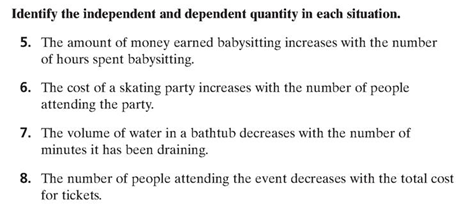 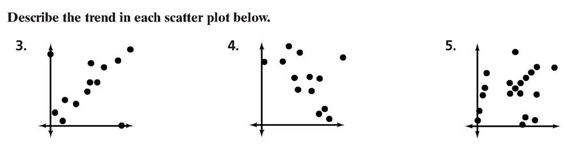 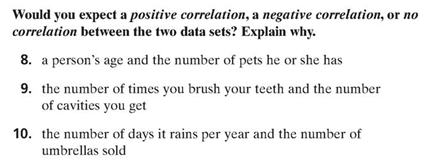 Homework
Lesson 1-1  Bar Graphs and Dot Plots

For problem #3, create a dot plot on a separate paper